Lesson one:Would you like to travel to Hong Kong?
Where is Hong Kong?
You will: 
use a globe and an atlas;
be taken on a journey to Hong Kong from London.
This will help you to: 
find out where Hong Kong is in the world;
learn key geographical words for directions - North, South East and West, words for continents and oceans - Europe Asia and America, [and the Pacific and the Atlantic]; and
learn about globes and maps, journeys around the world and major countries like Russia, China, [Canada and USA].
Your invitation 
Where is Hong Kong?
Yung Shue Wan
Lamma Island,
Hong Kong
13th May 2016
Dear  Cousin Sophie,
Please could you come and visit me in Hong Kong? You will fly over  many countries.  I like to look at an atlas when I travel.  You will use so many different ways to get here. I like the ferry best to travel across the harbour, but I also like my bicycle except when it is too hot and we have suitcases to carry.  
Looking forward to seeing you soon.
James
[Speaker Notes: How would you feel if you received this letter?  
How many different methods of transport can you think of?  What is your favourite and why?  
Where are you going?  How will you get there?  Which continent do you live on and which does James live on? 
Which countries will you need to fly over?]
London Heathrow Airport 
Which is your flight?
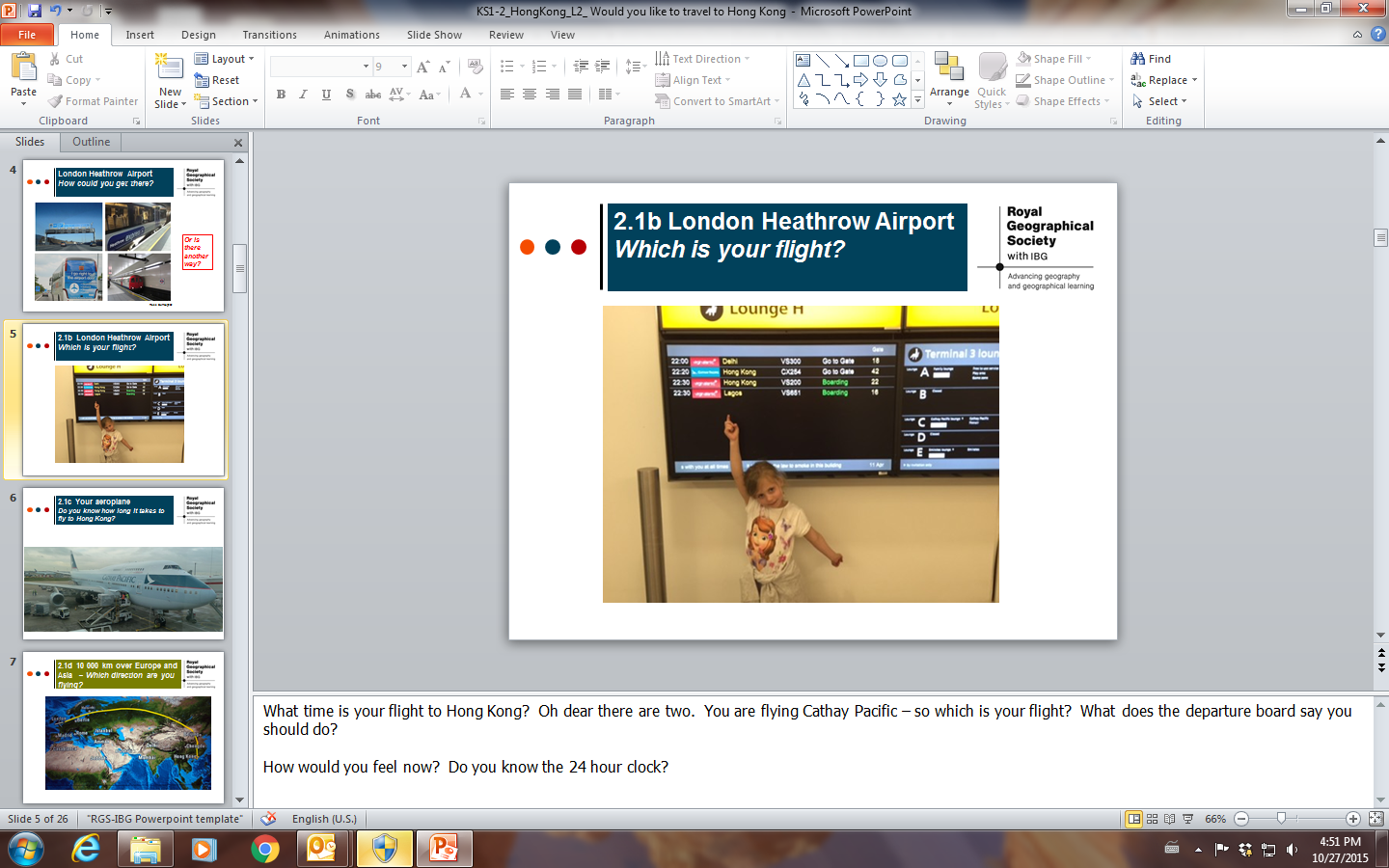 Ross Burrough ©
[Speaker Notes: What time is your flight to Hong Kong? What does the departure board say you should do?  

How would you feel now?  Do you know the 24 hour clock?]
Your plane 
Do you know how long it takes to fly to Hong Kong?
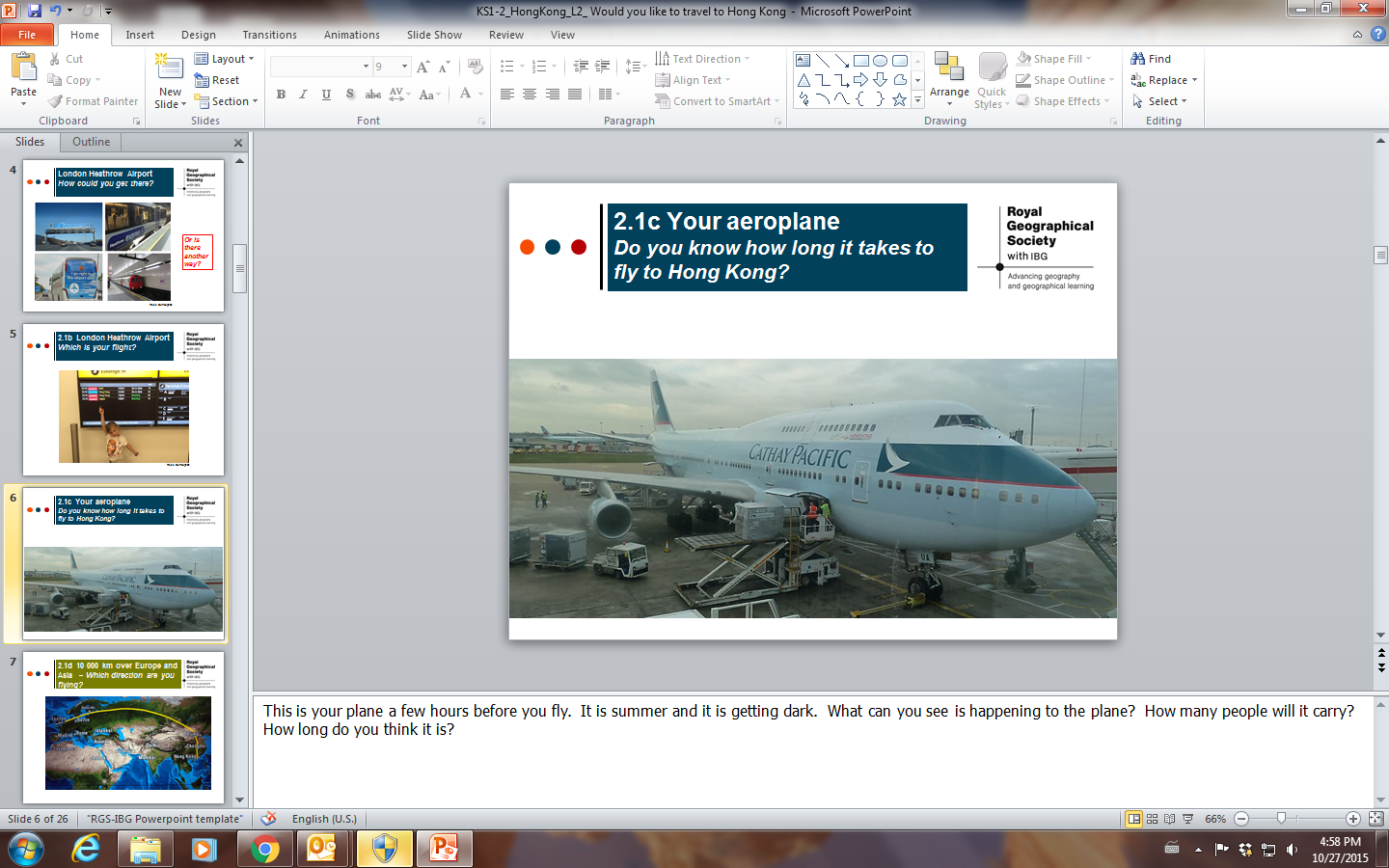 Ross Burrough ©
[Speaker Notes: This is your plane a few hours before you fly.  It is summer and it is getting dark.  What can you see is happening to the plane?  How many people will it carry?  How long do you think it is?]
You need to travel 10 000 km over Europe and Asia 
Which direction are you flying?
What do you see?
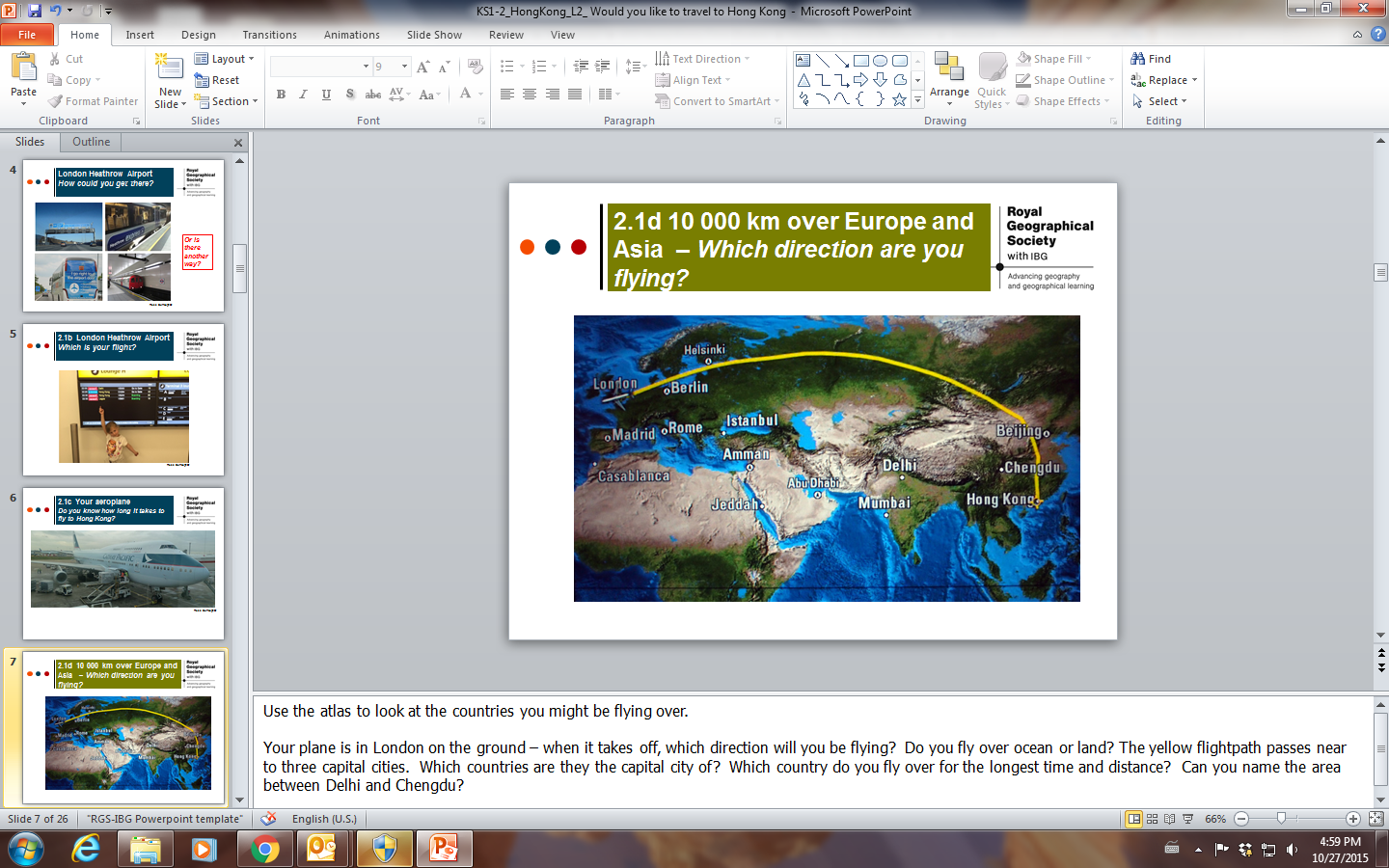 Ross Burrough ©
[Speaker Notes: Use the atlas to look at the countries you might be flying over.  

Your plane is in London on the ground – when it takes off, which direction will you be flying?  Do you fly over ocean or land? The yellow flightpath passes near to three capital cities.  Which countries are they the capital city of?  Which country do you fly over for the longest time and distance?  Can you name the area between Delhi and Chengdu?]
You are half way to HK
Which country are you looking down upon?
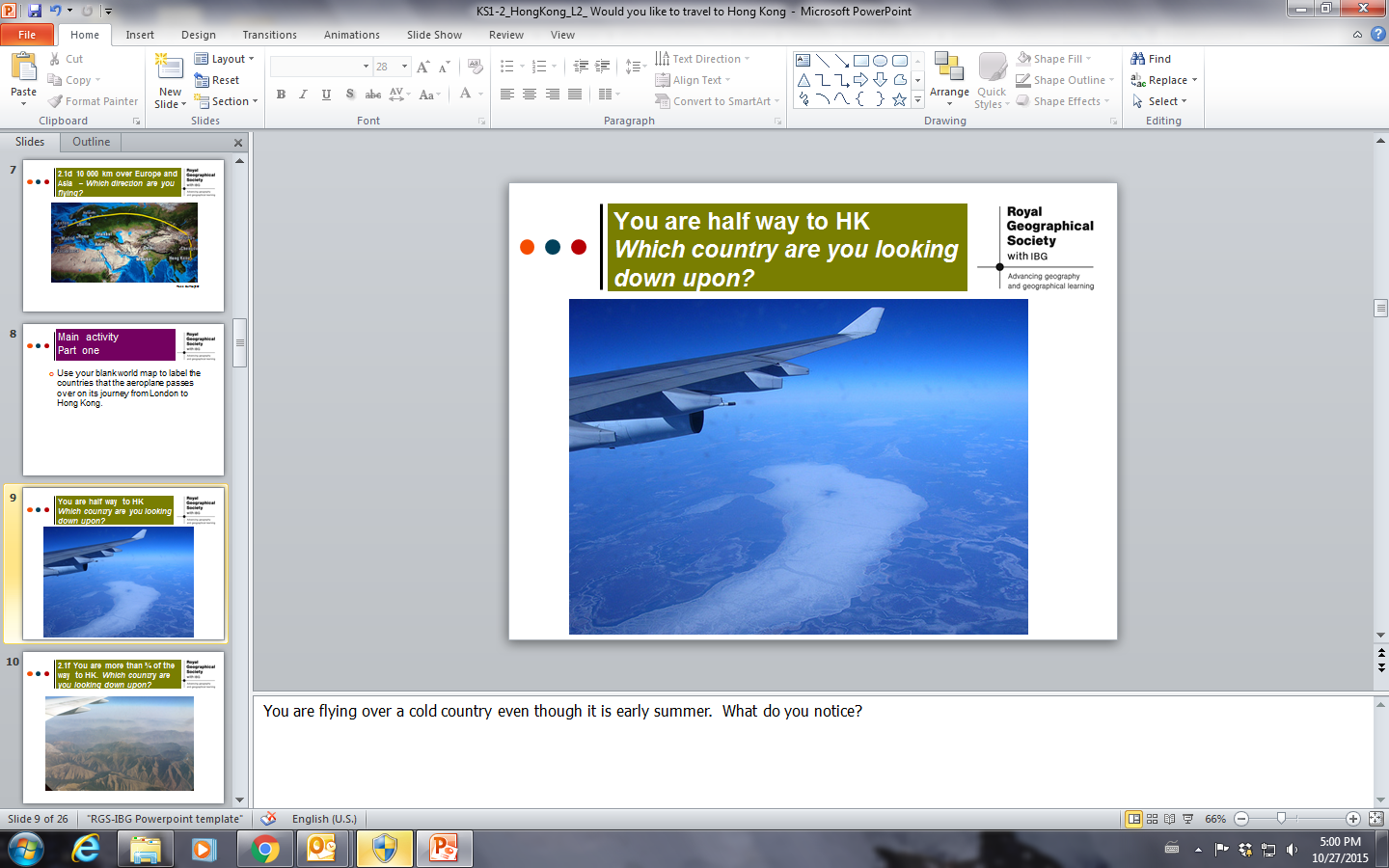 Ross Burrough ©
[Speaker Notes: You are flying over a cold country even though it is early summer.  What do you notice?]
You are more than ¾ of the way to Hong KongK.  Which country are you looking down upon?
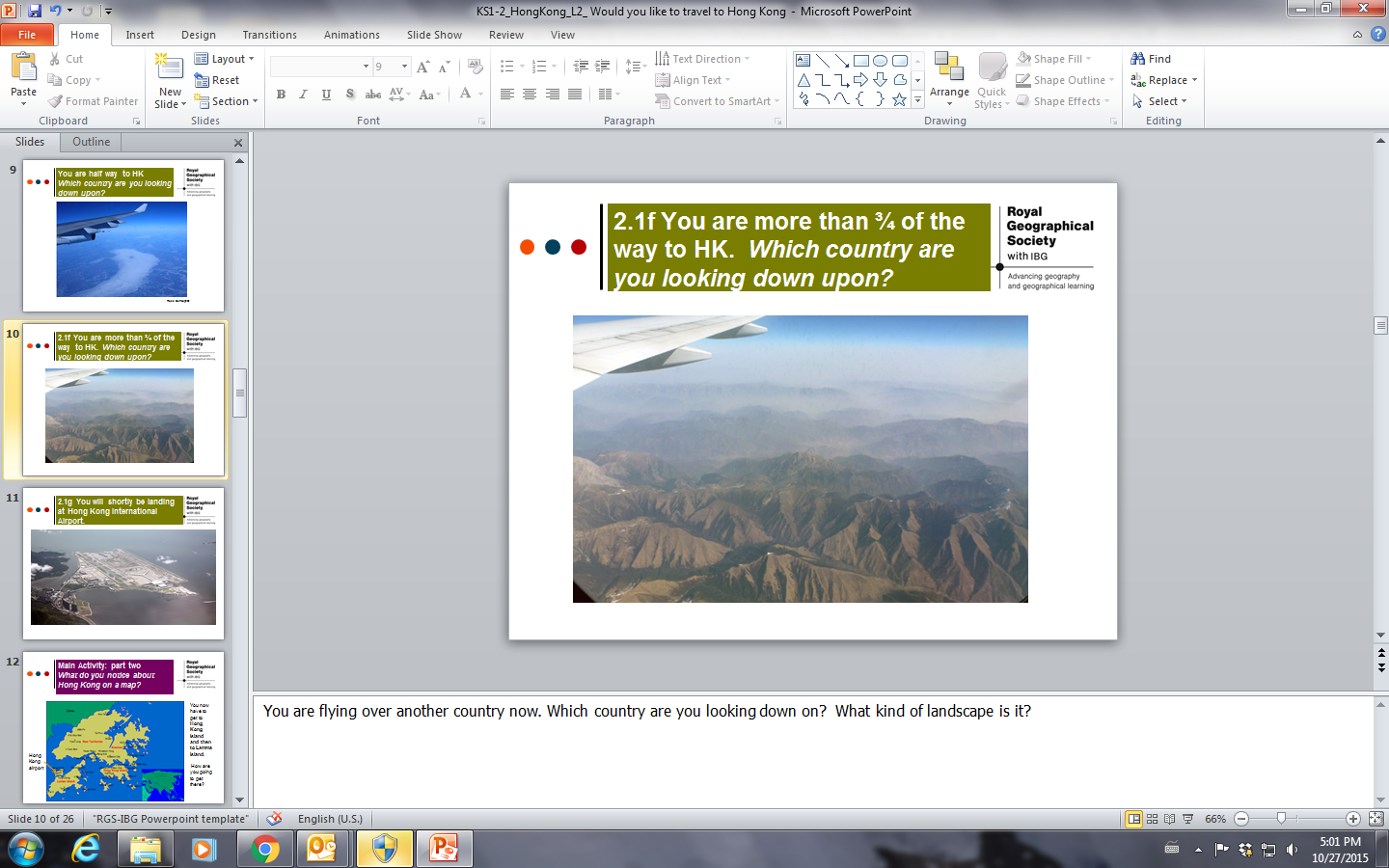 Ross Burrough ©
[Speaker Notes: You are flying over another country now. Which country are you looking down on?  What kind of landscape is it?]
You will shortly be landing at Hong Kong International Airport.
What do you notice about the airport?
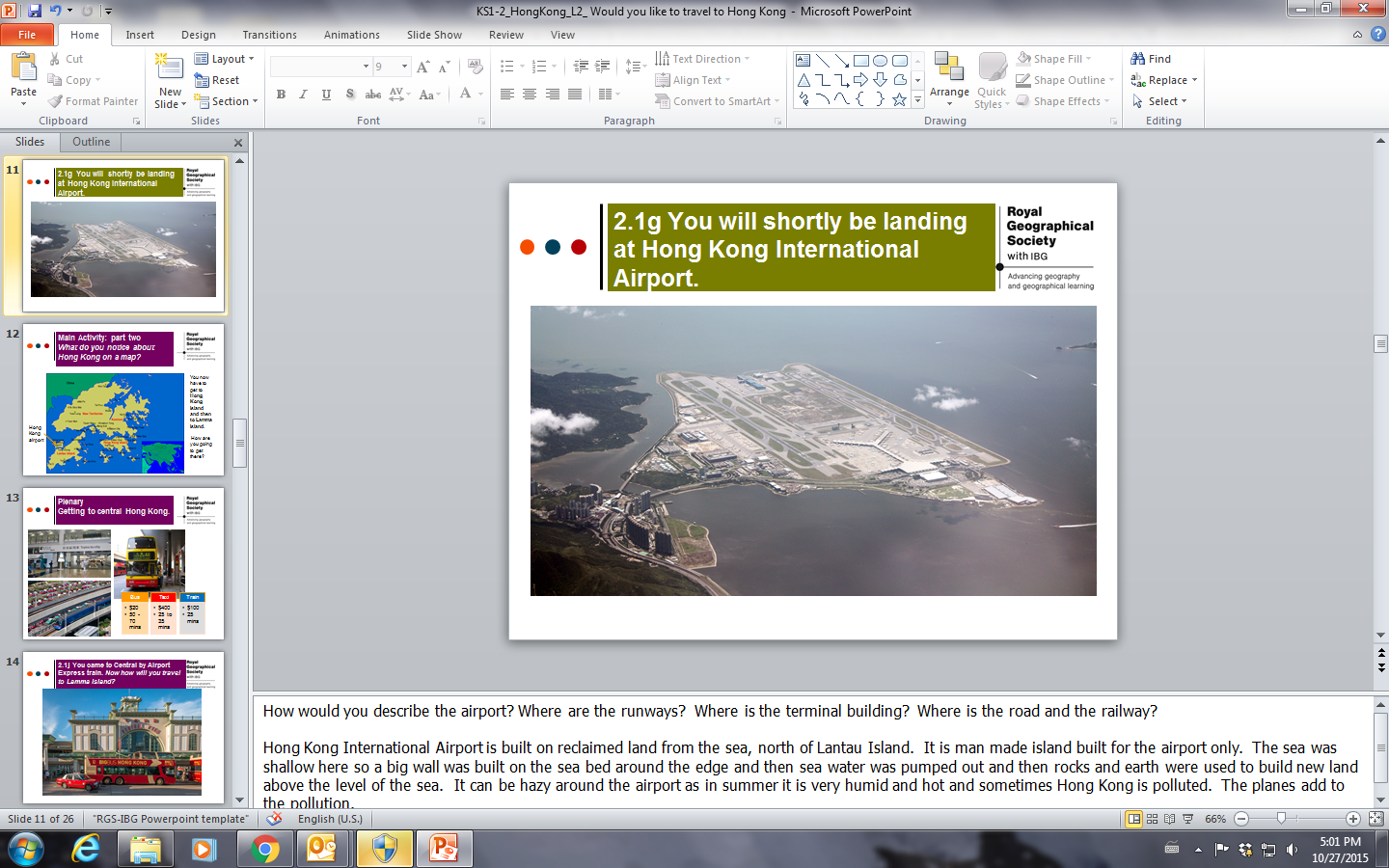 Ross Burrough ©
[Speaker Notes: How would you describe the airport? Where are the runways?  Where is the terminal building?  Where is the road and the railway?

Hong Kong International Airport is built on reclaimed land from the sea, north of Lantau Island.  It is man made island built for the airport only.  The sea was shallow here so a big wall was built on the sea bed around the edge and then sea water was pumped out and then rocks and earth were used to build new land above the level of the sea.  It can be hazy around the airport as in summer it is very humid and hot and sometimes Hong Kong is polluted.  The planes add to the pollution.]
Main activity
Use your blank world map to label the countries that your plane passes over on its journey from London to Hong Kong. 
Mark on the flight path.
Remember to add a map key and title.
Extension
Using the globe, plan a ‘round the world’ itinerary including the cities of London, Hong Kong, Toronto, and New York. 
Note three physical features (oceans, mountain ranges) or places they pass over using the different types of map in the atlas.
Plenary
How many countries did you travel over to reach Hong Kong?
Which countries did you fly over?
Which continent is Hong Kong in?
Which different landscapes and climates did you pass over?